Проект, как одна из форм организации
учебно – воспитательного процесса
в начальной школе

                      

Презентация работы по самообразованию учителя начальных классов Глазуновой Ирины Здиславовны.




2008 – 2009 учебный год     
 МОУ «Краснополянская средняя школа»
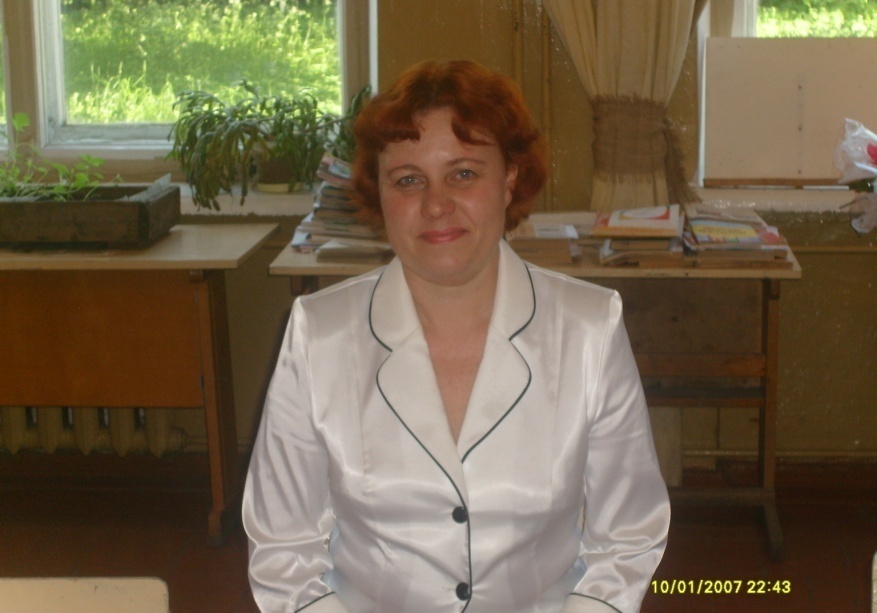 Метод проектов возник  во второй половине 19 века в США.  Родившись из идеи свободного воспитания, метод проектов в настоящее время становится интегрированным компонентом  системы образования.Суть остаётся прежней – стимулировать интерес  ребят  к определённым проблемам, предполагающим овладение некоторой суммой знаний, и  через проектную деятельность показать практическое применение полученных знаний.В основе метода проектов лежит развитие познавательных навыков учащихся, умений самостоятельно конструировать свои знания и ориентироваться в информационном пространстве, развитие критического мышления.Проектная методика всегда ориентирована на  самостоятельную деятельность учащихся (индивидуальную, парную, групповую), которую выполняют в течение определённого промежутка времени.Метод проектов всегда предполагает детальное  решение какой –то проблемы и завершается  вполне  реальным, осязаемым практическим результатом.
Задачи проектного обучения:- способствовать  повышению  личной уверенности  у каждого участника проекта,- развивать коммуникабельность и умение сотрудничать,- развивать у учащихся исследовательские умения, аналитическое мышление.                                                       Типы проектов:- исследовательские,                                                                                               - индивидуальные,- творческие,                                                                                                                   - коллективные,             - ролевые, игровые,                                                                                                  - краткосрочные,- информационные,                                                                                                 - долгосрочные,           - прикладные,                                                                                                               и др.                                                                                                            Этапы выполнения проекта:- выбор темы ,- выдвижение первоначальных  идей,- выбор лучшей идеи,- планирование проектной деятельности,- оценка и самооценка проекта,- презентация проекта.
Действия  учащегося при выполнении проекта:  -  определяет цель своей деятельности,- открывает новые знания,- экспериментирует,- выбирает пути решения возникающих проблем,- несёт ответственность за свою деятельность.                                             Действия учителя при реализации проектного метода:- помогает ученикам определить цель деятельности,- рекомендует источники получения информации,- раскрывает возможные формы деятельности,- содействует прогнозированию результатов выполняемого проекта,- создаёт условия для активности школьника,- является партнёром,- помогает ученику оценить полученный результат.
Метод проектов в моей деятельности.       Информационный  по русскому языку  во 2 классе «Мой  язык: говорю, думаю, пишу».  Итогом  стала книга «Русский язык – мой родной». Малыши  узнали как возник язык, какие языки родственные русскому, как создавался алфавит, на чём люди писали, что такое ораторское искусство. Причём учились всему в игровой форме, оформляли книгу своими руками. Работа над проектом велась на  интегрированном  уроке. Присутствующие родители  остались довольны знаниями и навыками  своих детей, приобретёнными  за весь период обучения в школе.
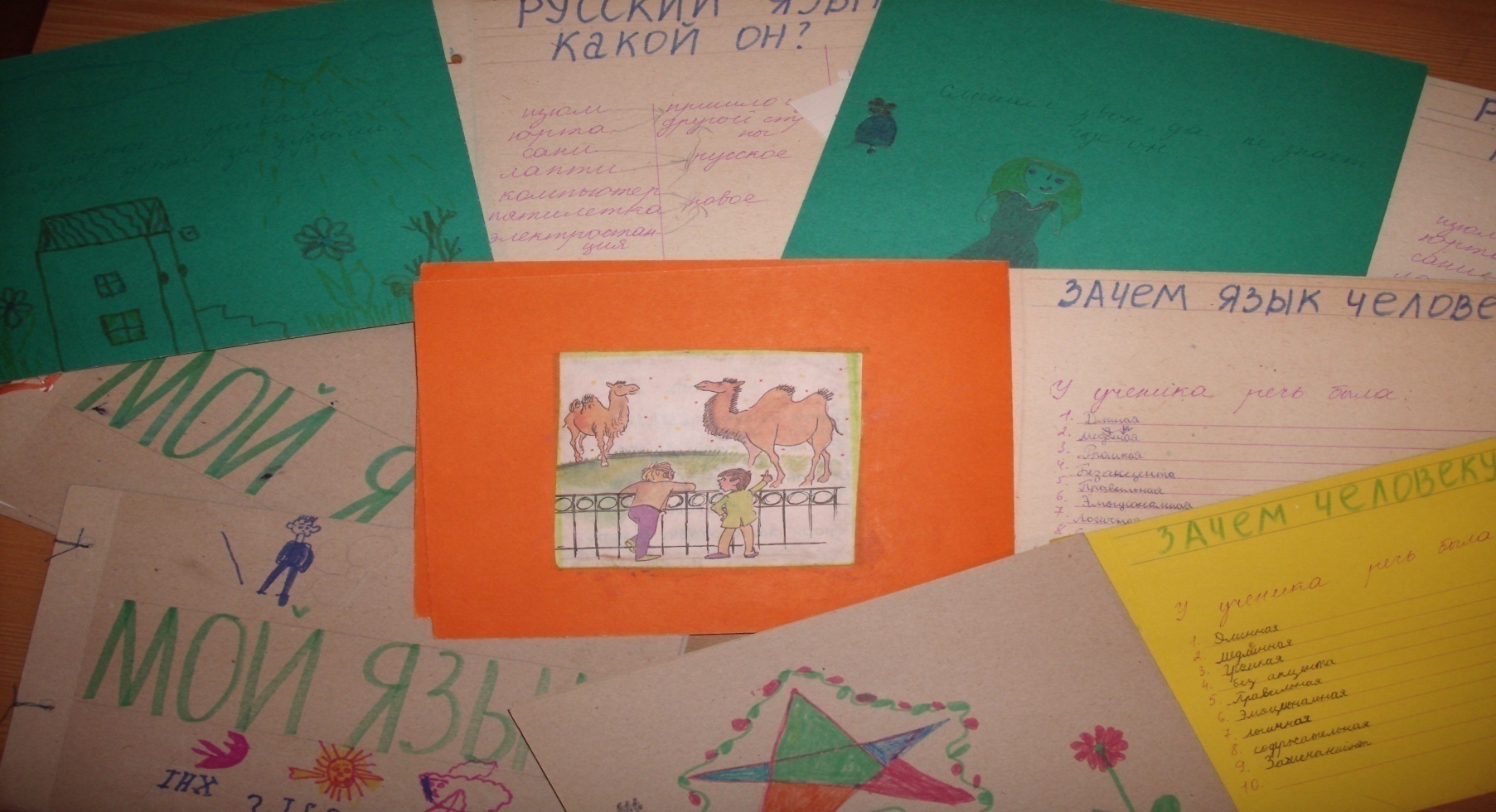 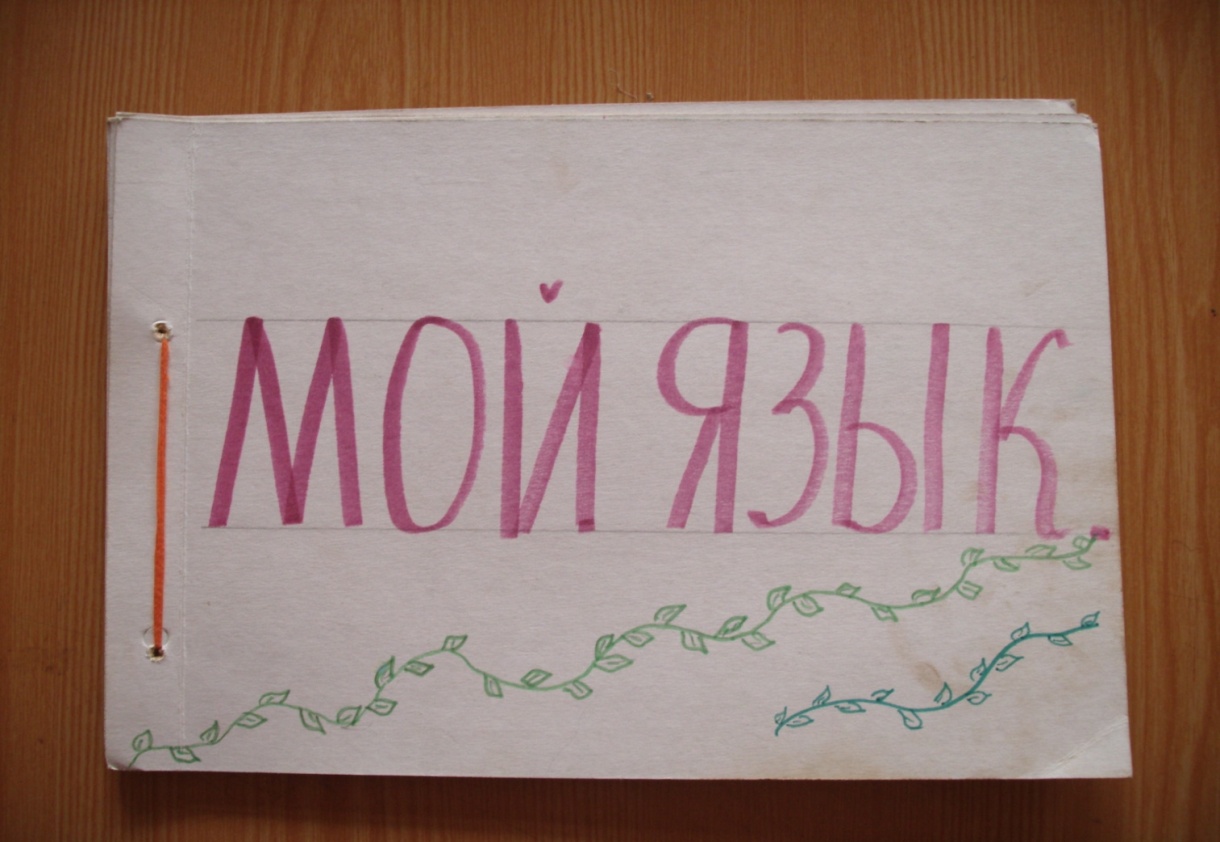 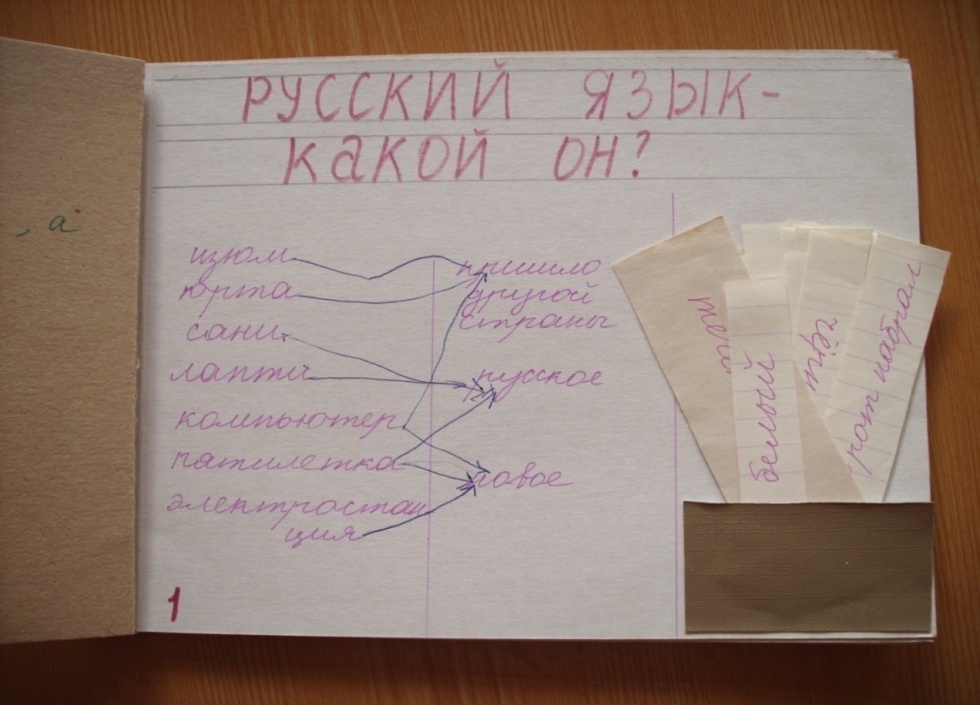 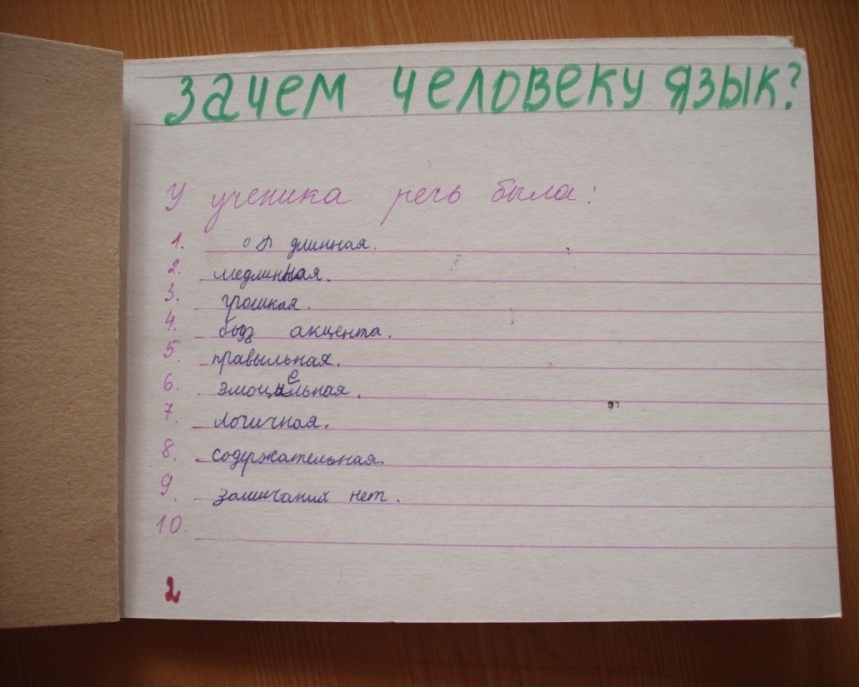 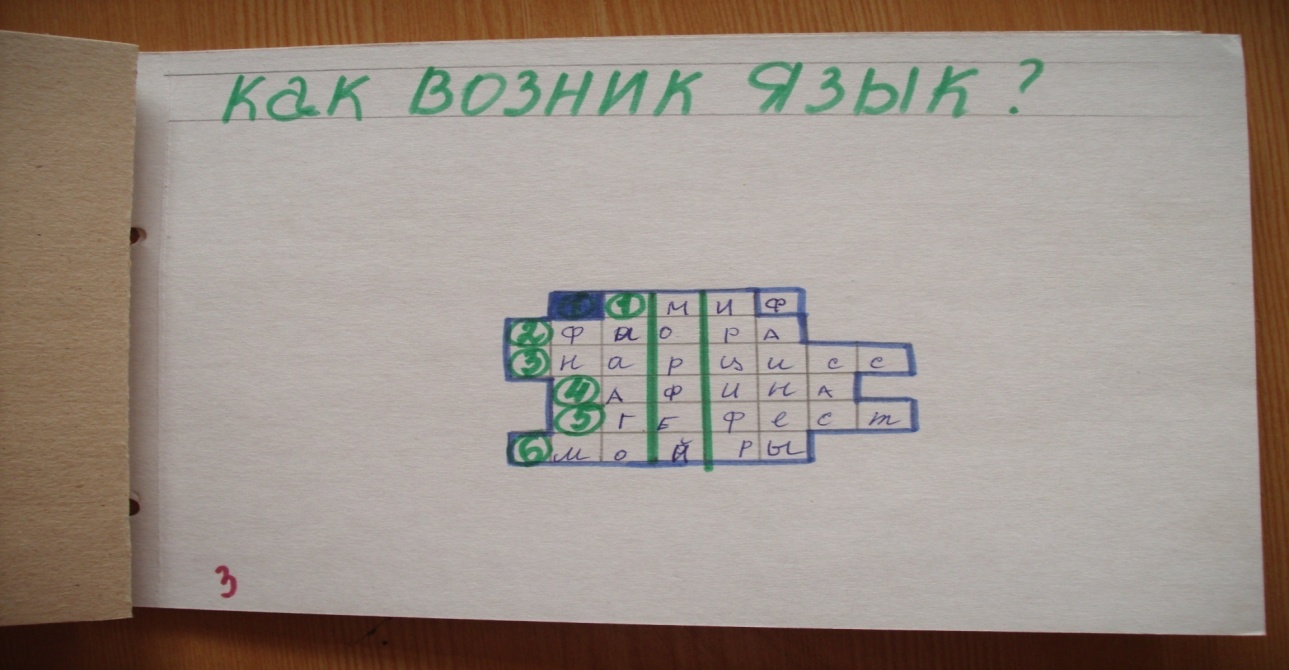 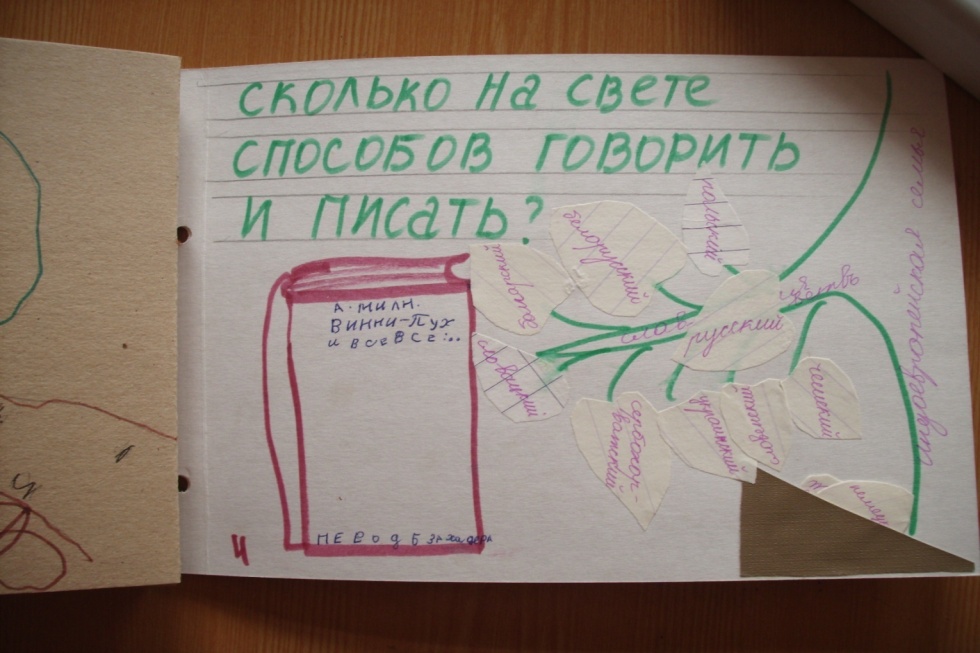 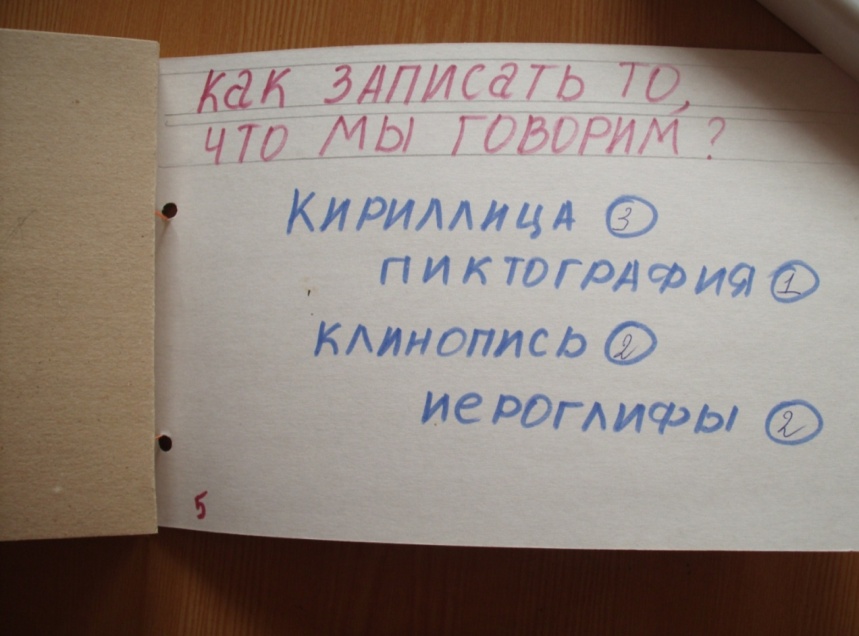 Исследовательские  проекты  по литературному чтению   при создании диафильмов по художественным произведениям. Итогом  стали самодельные диафильмы, по которым дети вот уже десяток  лет воспроизводят  содержание  прочитанного. Диафильмы могут быть индивидуальными и коллективными. Самое сложное при их создании  - произвести раскадровку, т. е.  выбрать самые главные  фрагменты произведения  и оформить их в виде , продуманного до мельчайших подробностей, рисунка. Конечно это возможно сделать только,  если произведение   прочитано и проанализировано. Вот только некоторые произведения, по которым создавались диафильмы: «Ослиная шкура» Г. Х. Андерсена, «Спящая красавица» В. Жуковского,  « Сказка о царе Салтане» ,«Сказка о рыбаке и рыбке» А. С. Пушкина и многие другие.
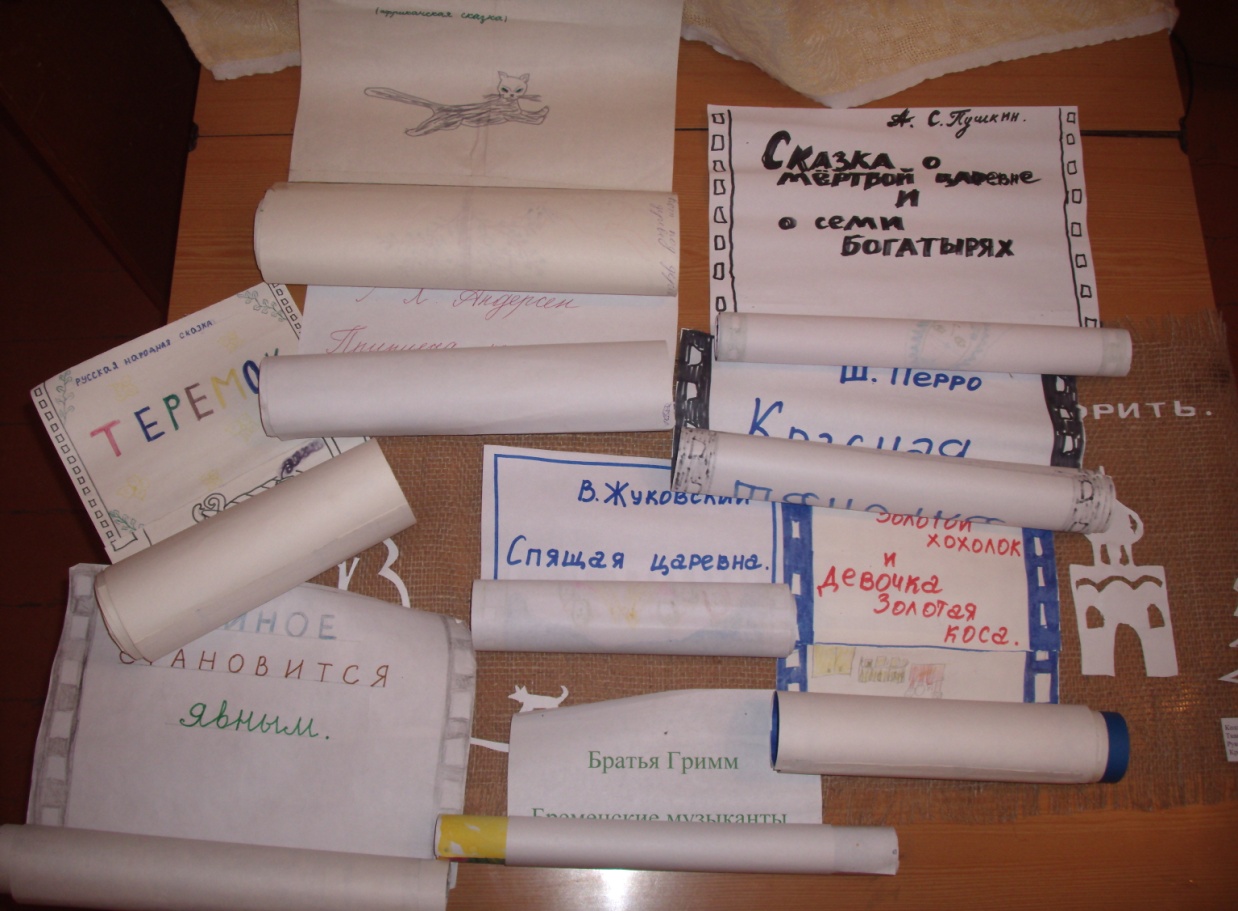 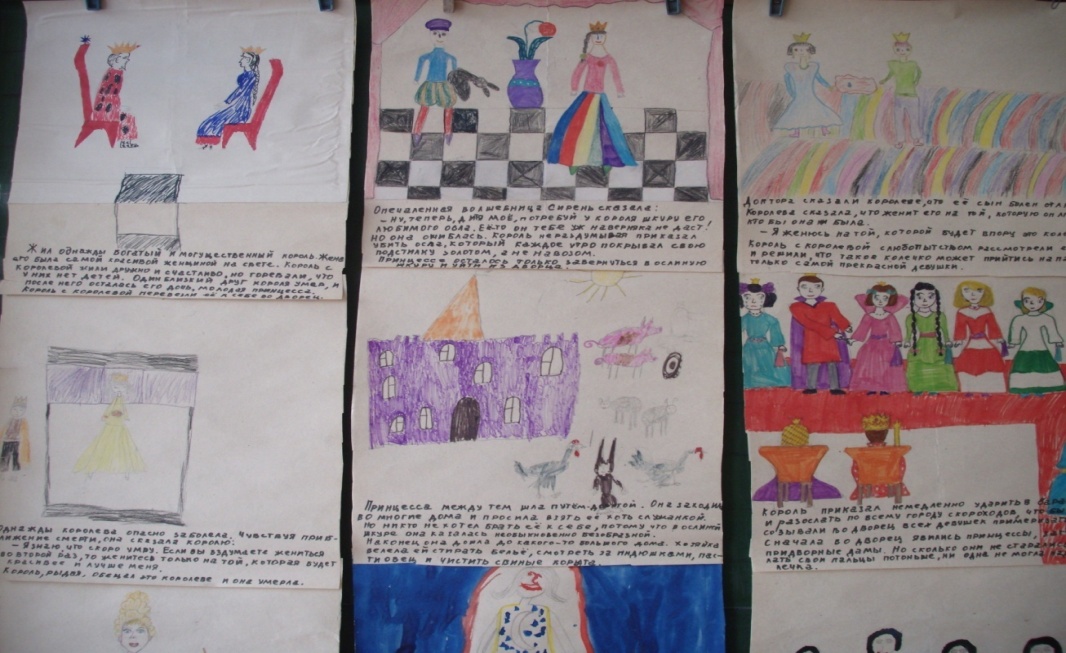 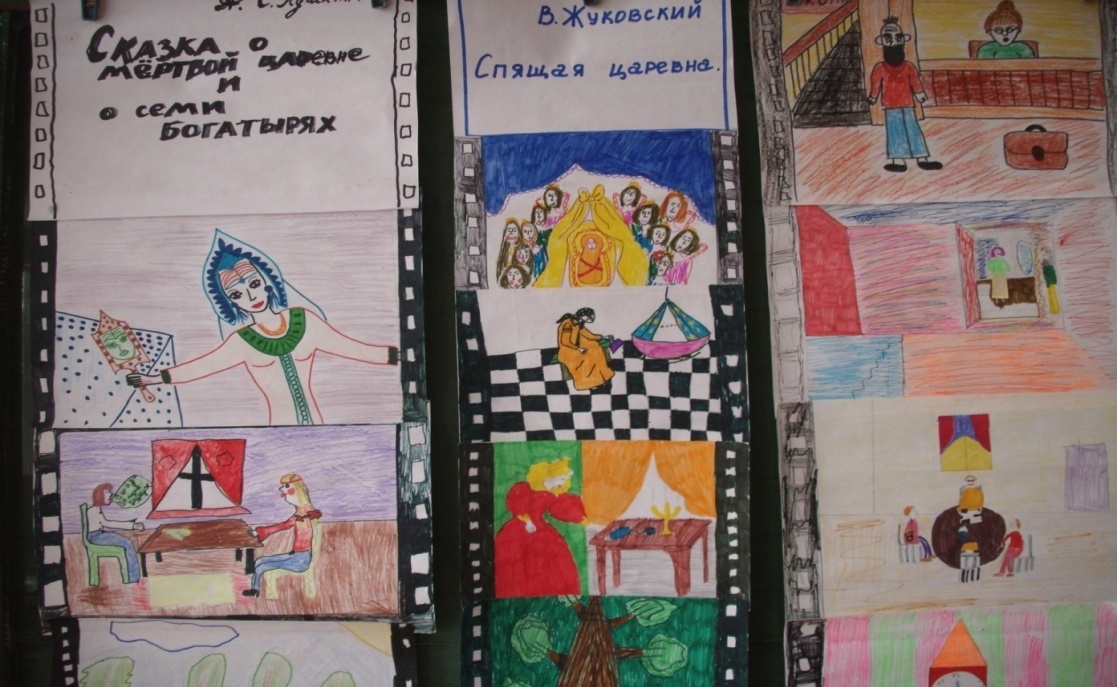 Творческие , прикладные по изобразительному искусству и художественному труду  при создании  коллективных  и индивидуальных работ. Итогом становятся выставки рисунков, книжек – малышек, декоративных  изделий.Работа над  проектами ведётся на уроках  или  занятиях кружка. Тематику предлагает программа или потребности школы, но материалы и технику исполнения обычно выбирают дети. Так родились книжки – малышки, когда мы изучали процесс создания книги; поезд из ткани и солёного теста для выставки и оформления сцены к празднику последнего  звонка в 4 классе; выставка витражей и мозаик  семиклассников, когда мы изучали процесс их создания; коллективная монотипия  пятиклассников  « Александр Невский. Вехи жизни», когда мы решили принять участие в конкурсе  рисунков  к 100- летию  храма Александра Невского; эскизы оформления выставочного зала, когда мы изучали интерьер и основы дизайна; судно – ролкер, перевозящее автомобили, в качестве экспоната выставки бумажных моделей; эскизы на тему «В  горнице», при знакомстве с убранством русской избы, с  народной одеждой и  традициями россиян;  гравюры на картоне и  фитогравюры ,  во время проведения  Недели  изоискусства; мобили из бумаги, в качестве  ёлочных украшений.
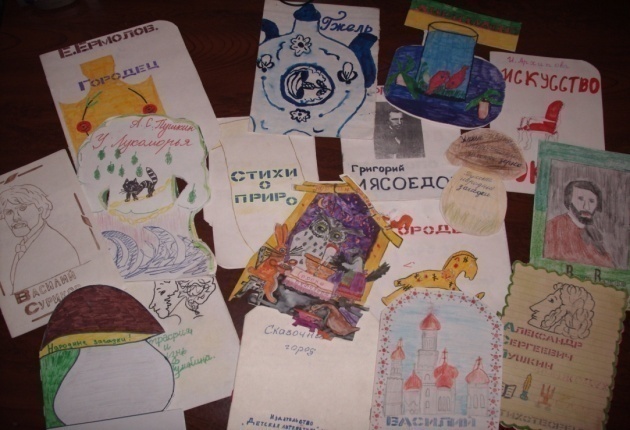 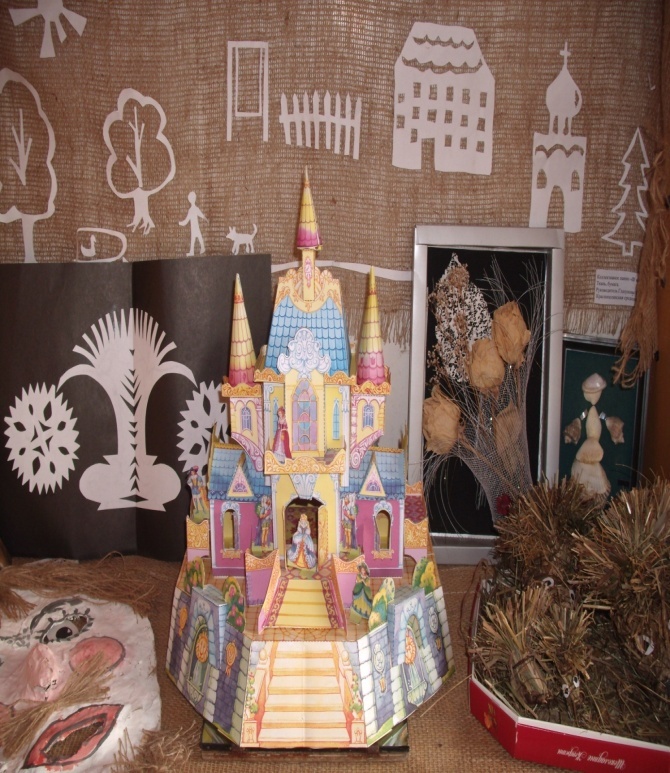 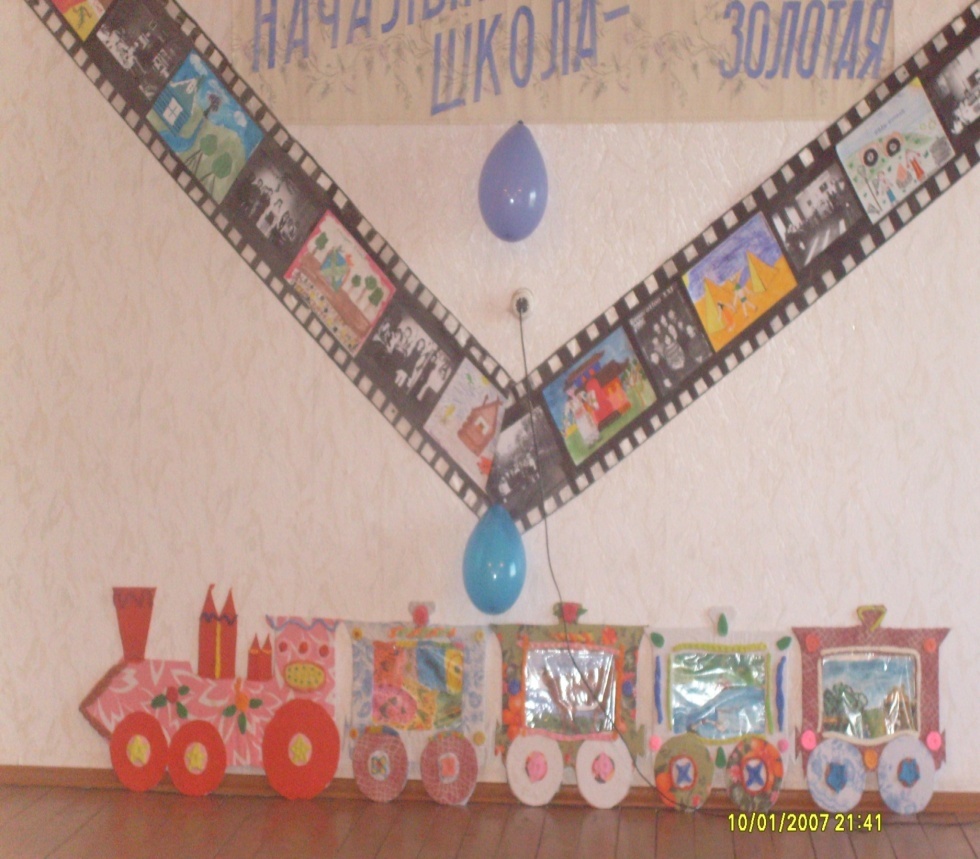 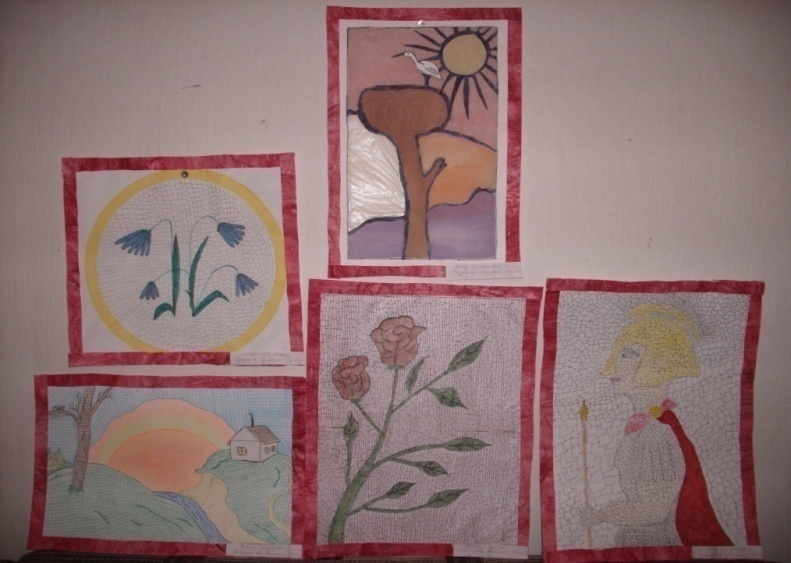 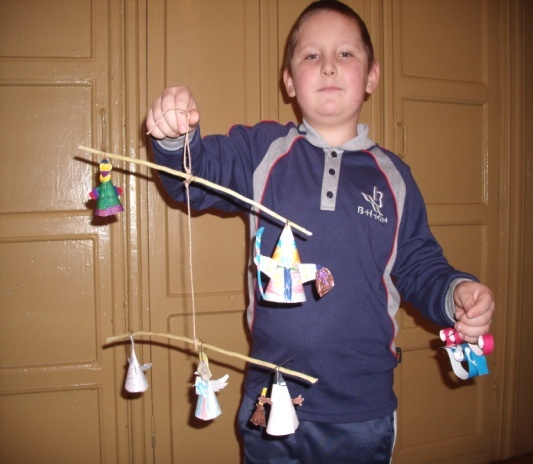 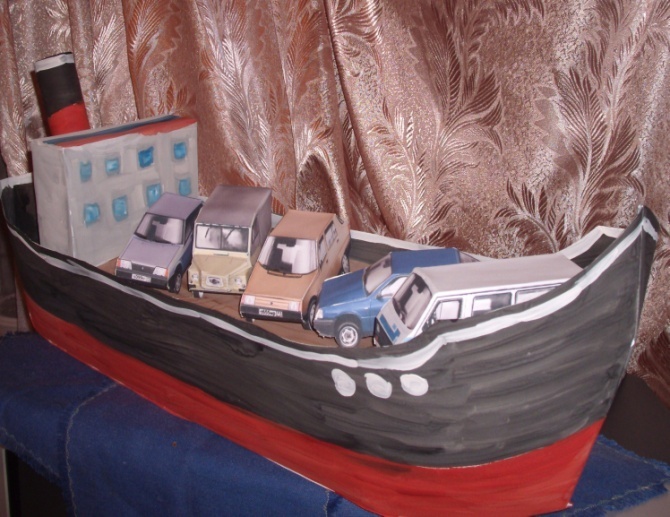 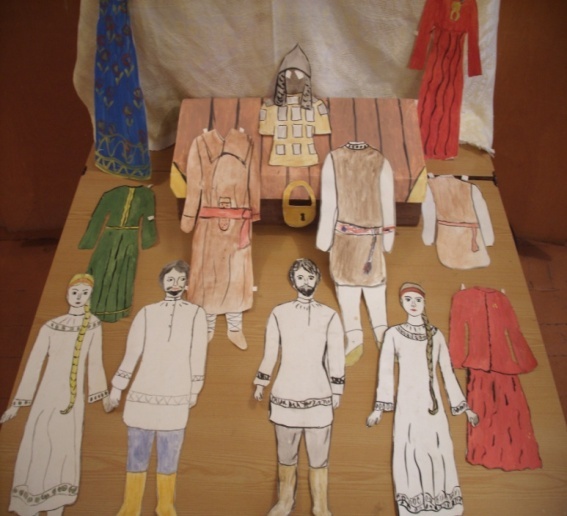 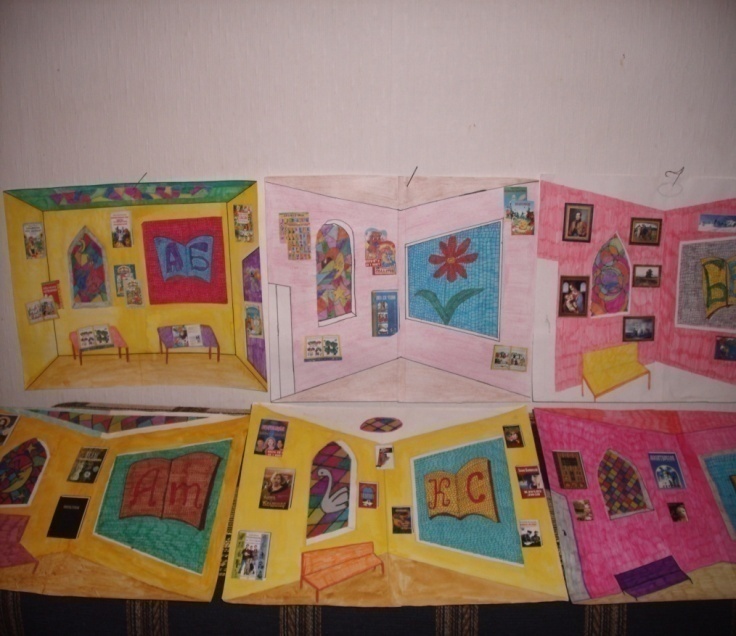 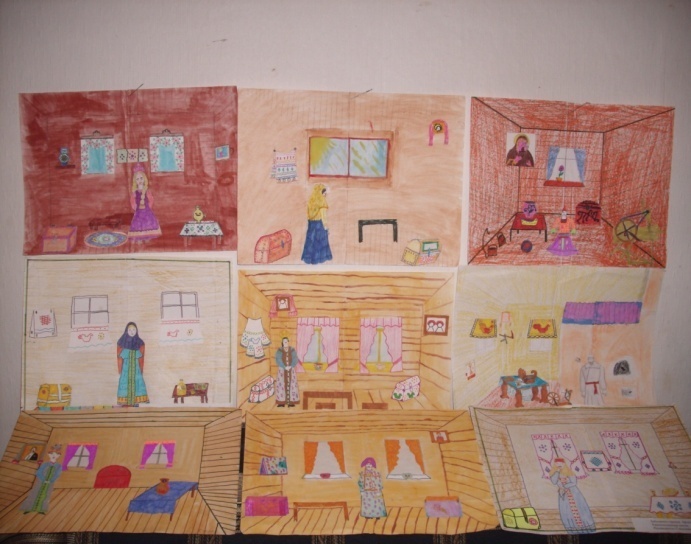 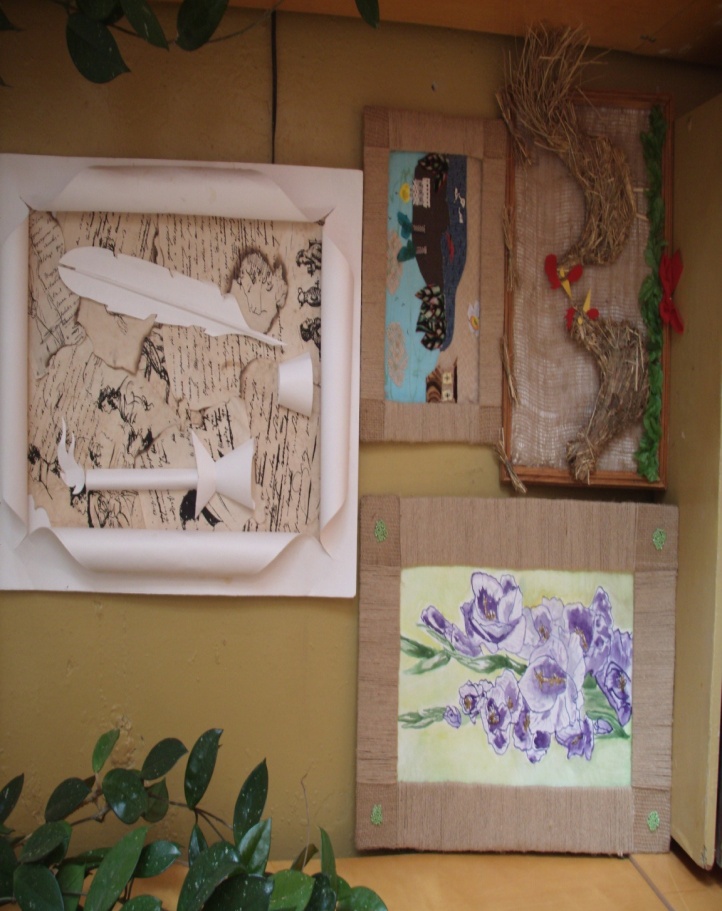 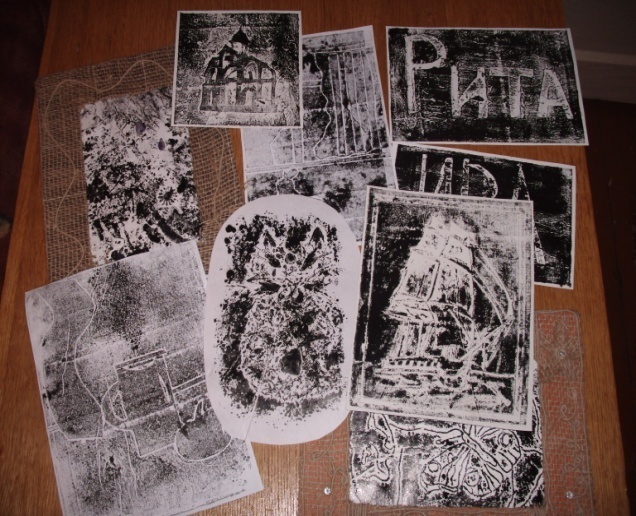 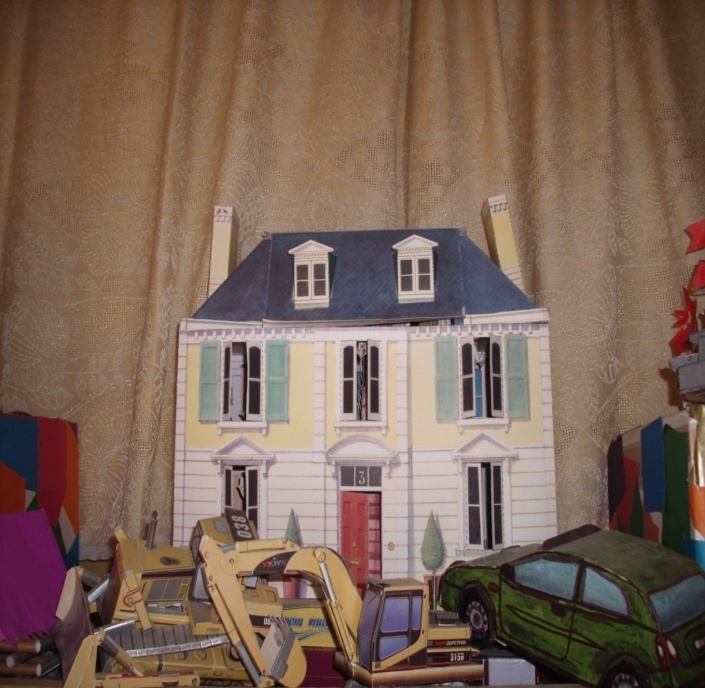 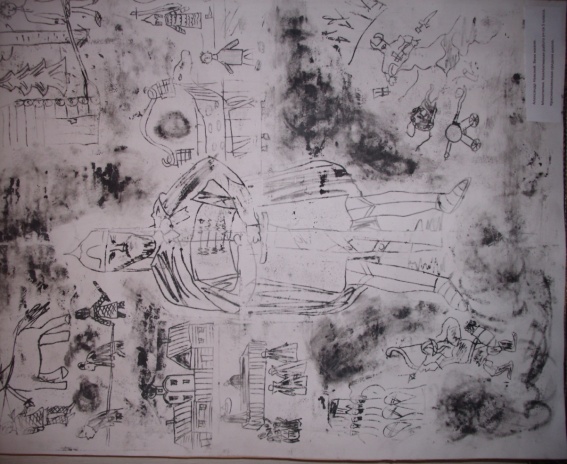 Ролевые, игровые  проекты во внеклассной работе и на уроках чтения при переработке рассказов и сказок в пьесы, которые дети с удовольствием показывали на клубной и школьной сцене. Начинали мы с коротких рассказов В. Бианки , В. Осеевой и  русских народных сказок. В процессе работы над проектом необходимо было найти в тексте  или придумать реплики героям, костюмы, декорации. Особенно сложно самим создавать кукол, если этот спектакль кукольный.  Очень много спектаклей, адаптированных к условиям школы и сельского клуба, показали учащиеся. Вот   самые  значимые из них: « Снежная королева», «Два брата», «Принцесса Льдинка», «Ель», «Мальчик-звезда», «Синяя Борода»,  «Три ржаных колоса», кукольные  «Как стать великаном», «Петрушка и подушка» и др.
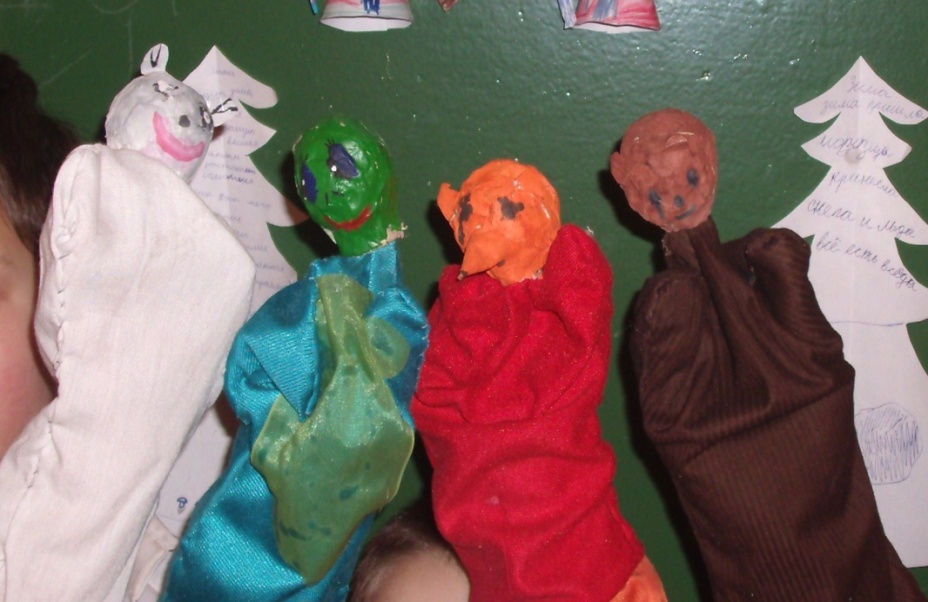 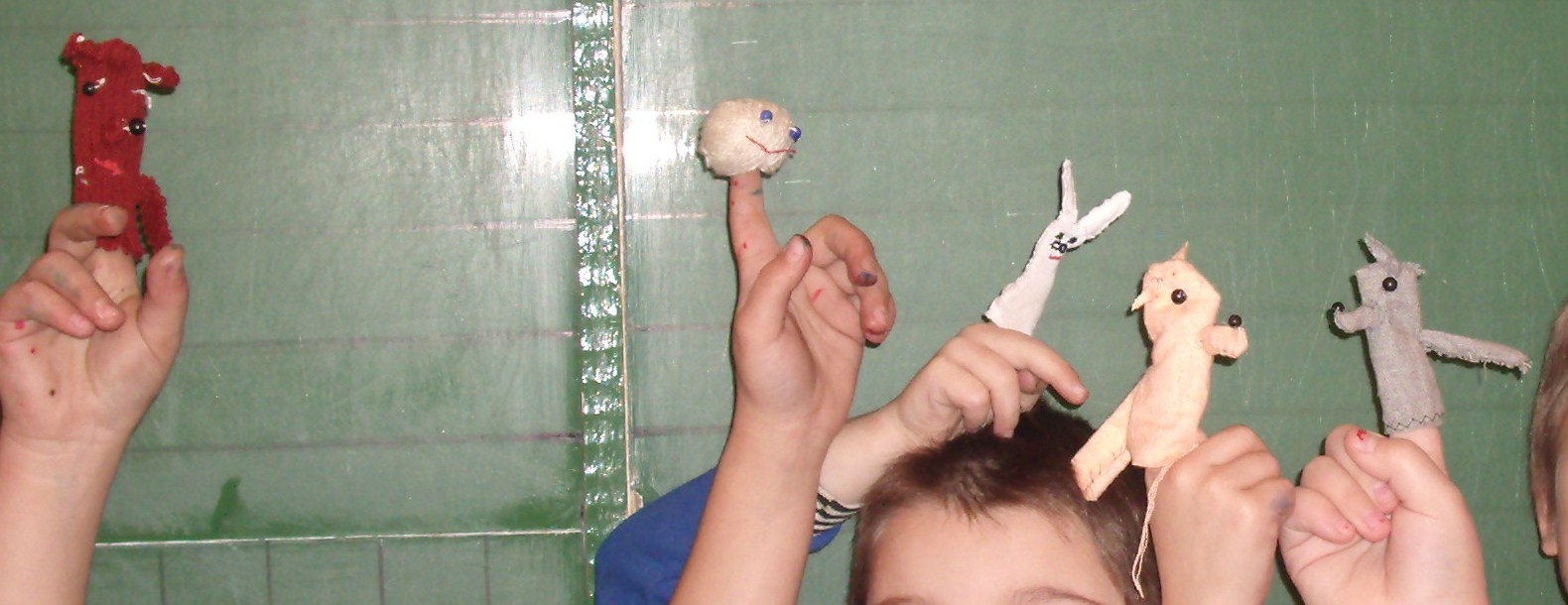 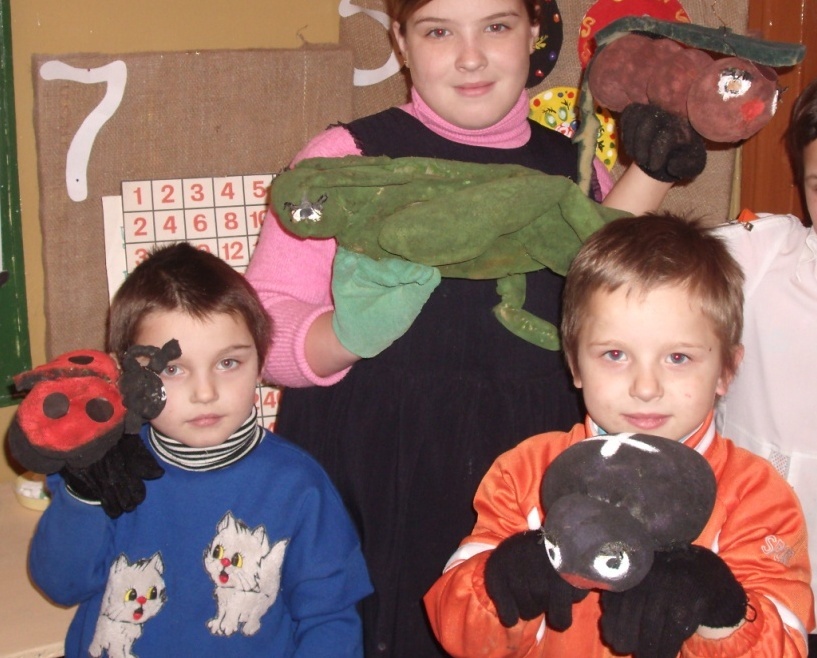 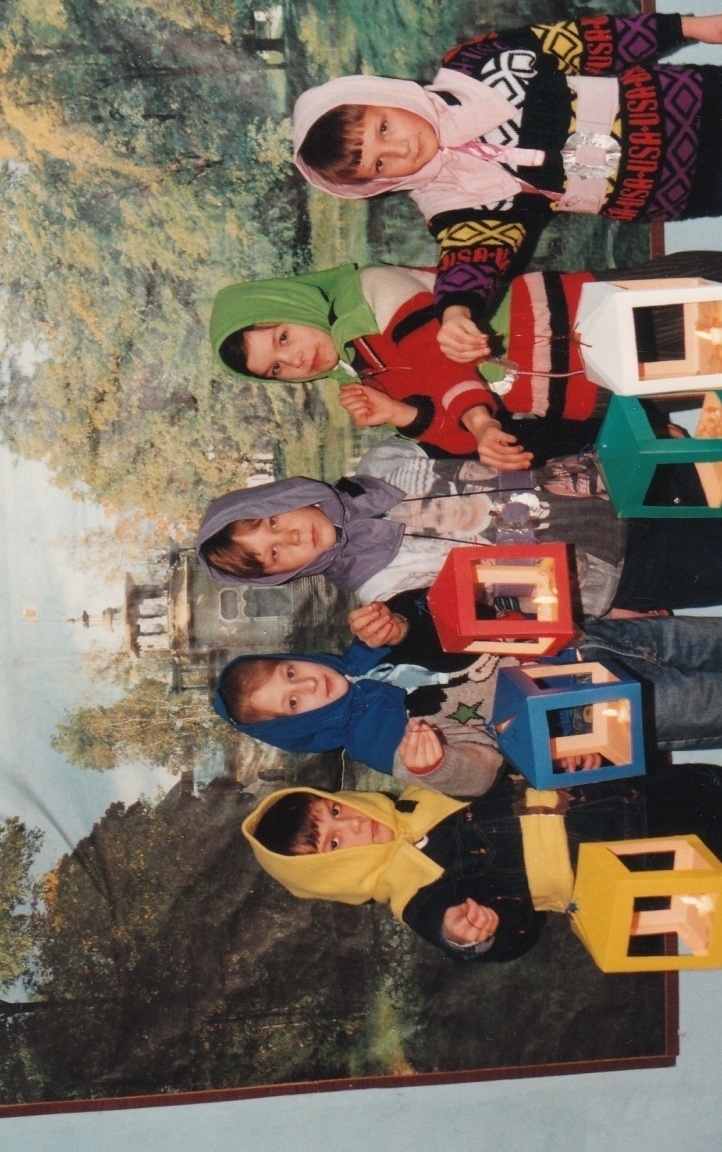 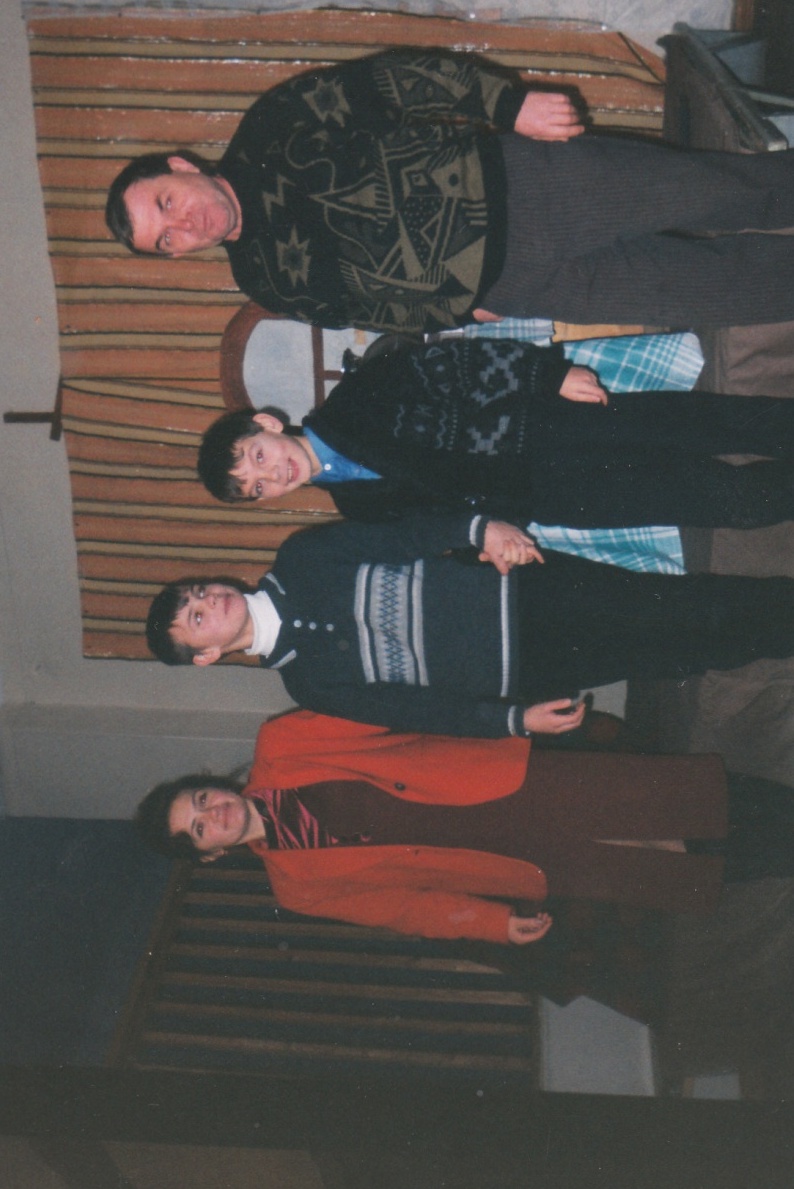 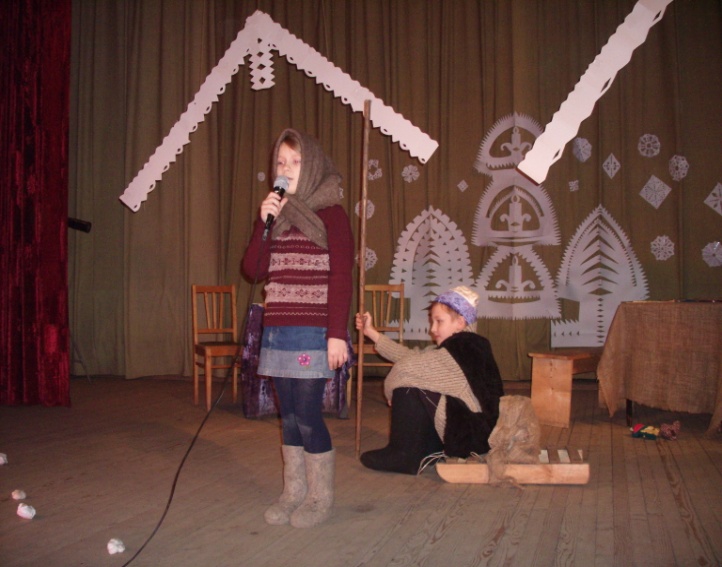 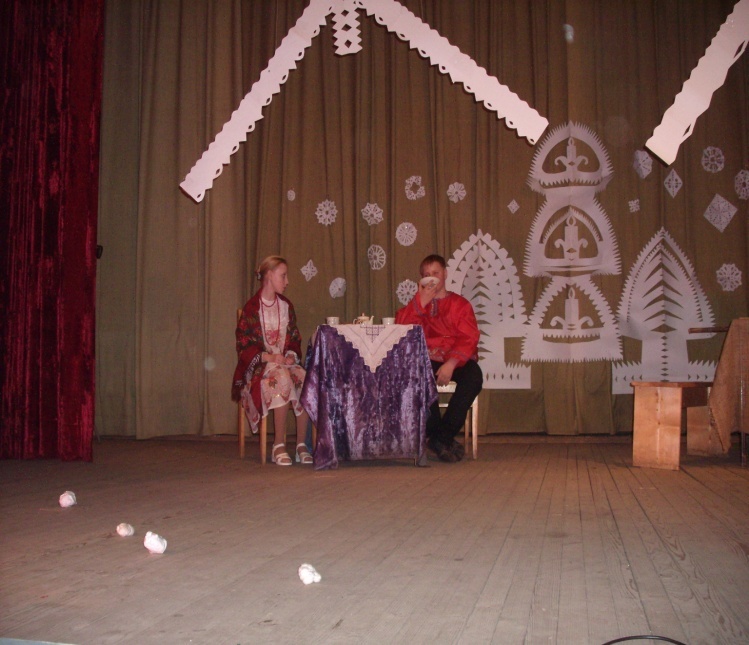 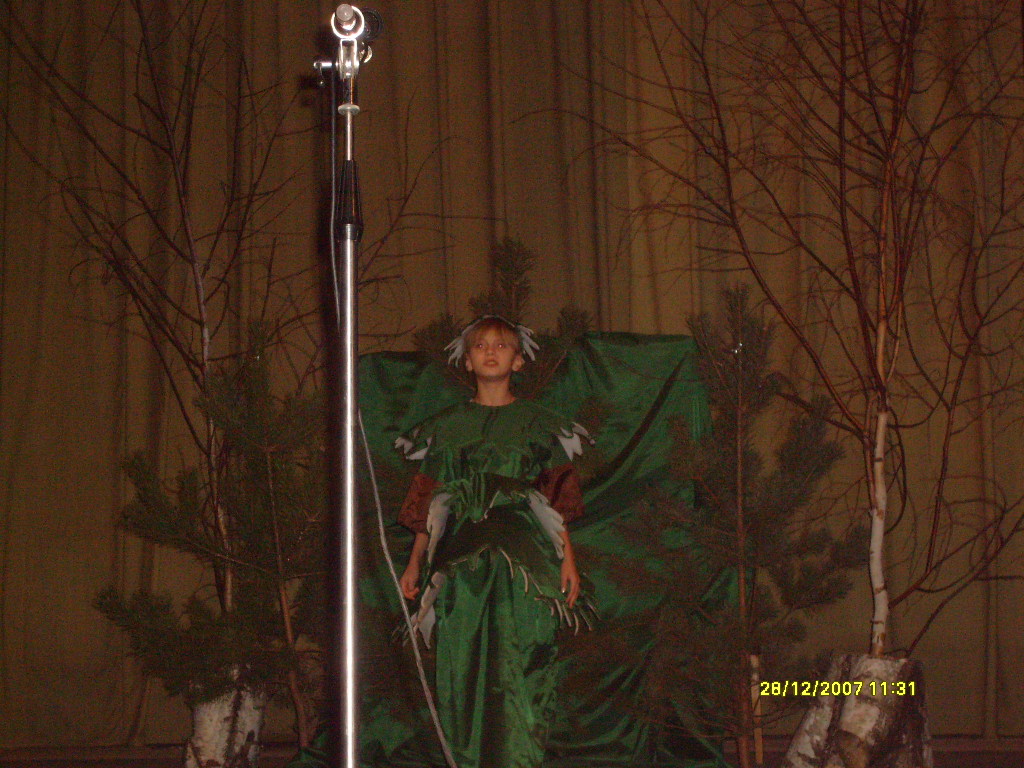 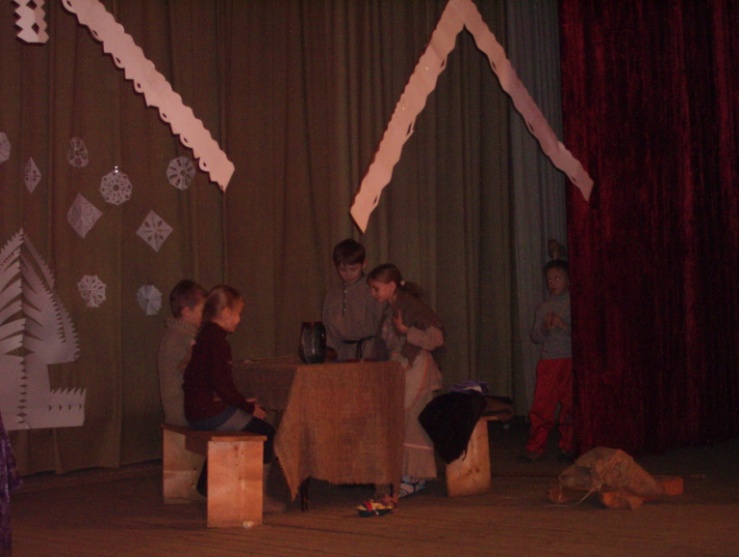 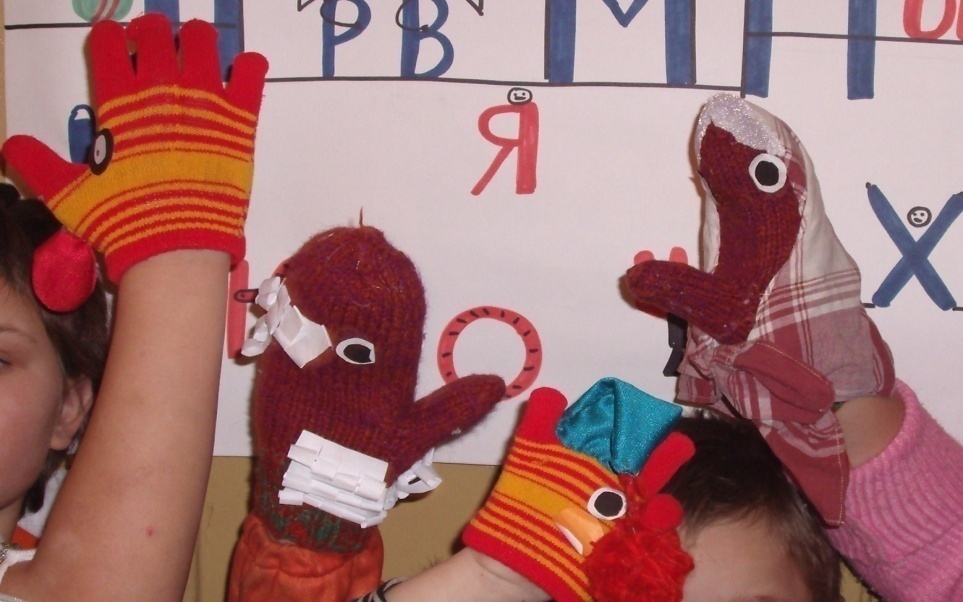 Остановлюсь более подробно на последнем проекте «Загадки из бабушкиного сундучка». Этот  проект  был коллективным, долгосрочным, исследовательским.  Итогом  стала  игра – лото «Сундучок загадок», на презентацию  которой были приглашены учителя  школы . Во время работы над проектом  дети  узнали очень много нового о истории  создания  загадок, познакомились  с  их классификацией, попробовали сами сочинять загадки, своими руками  изготовили игру – лото. На презентацию  игры к ребятам пришла Бабушка – Загадушка, которая  в стихах обобщила знания детей о загадках, провела игру «Сундучок  загадок» и подарила книжки. Презентация очень запомнилась детям и учителям.
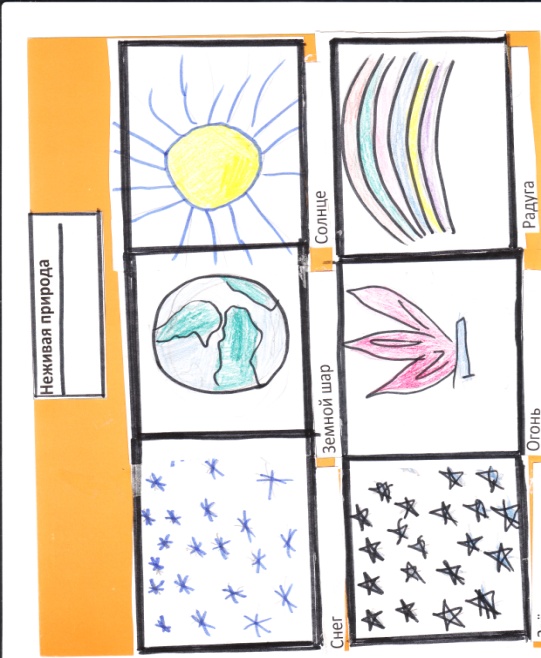 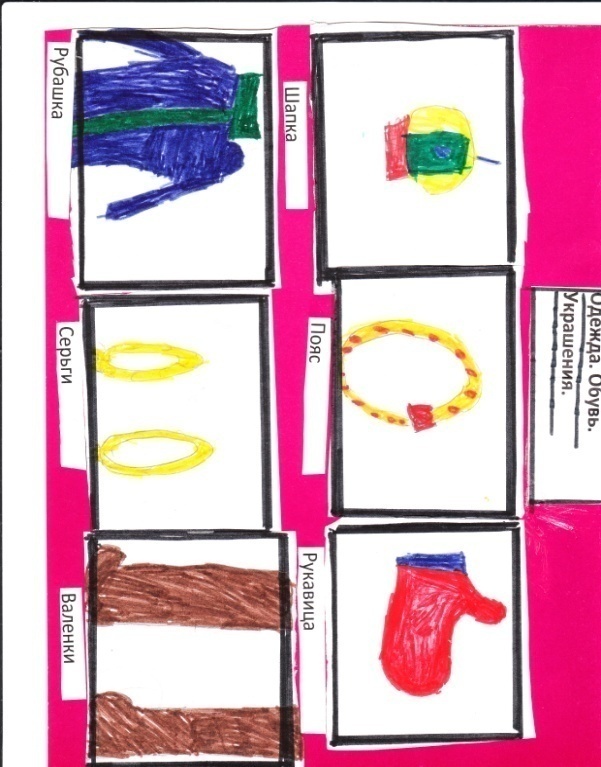 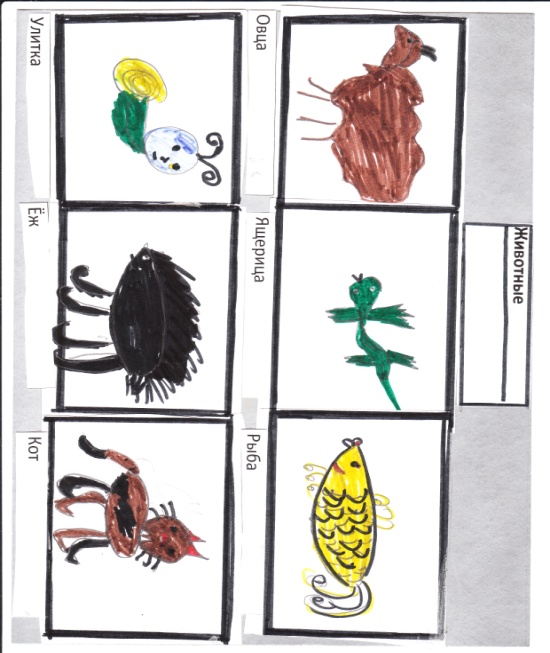 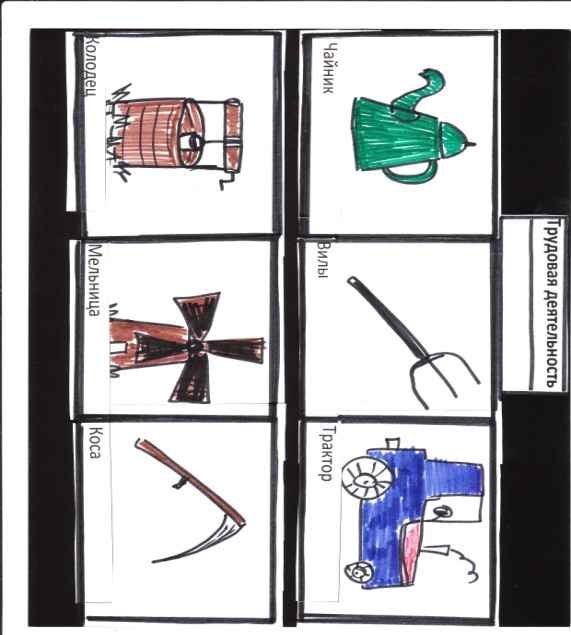 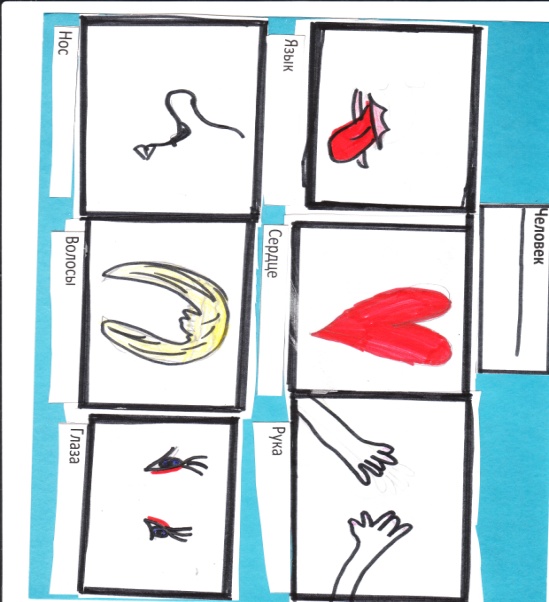 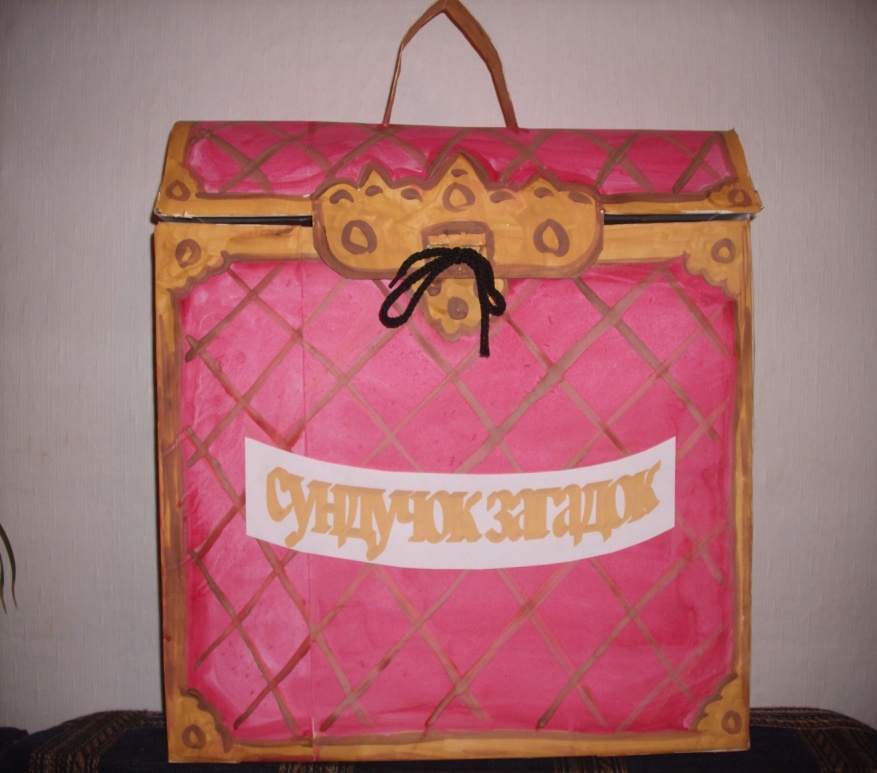 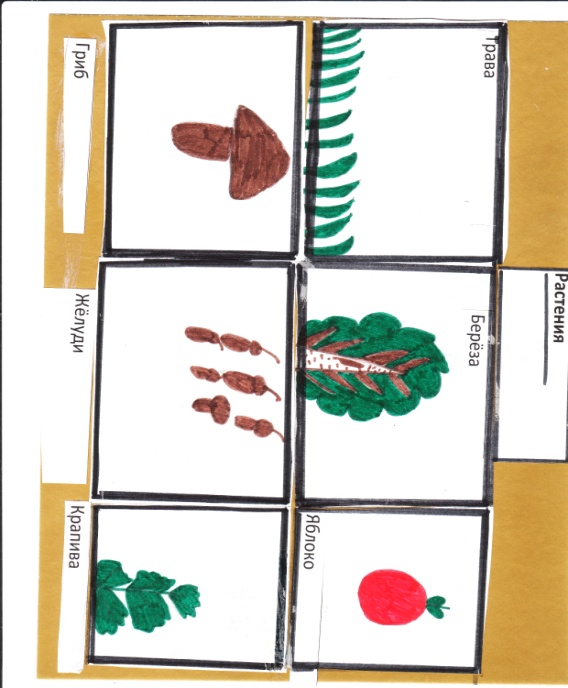 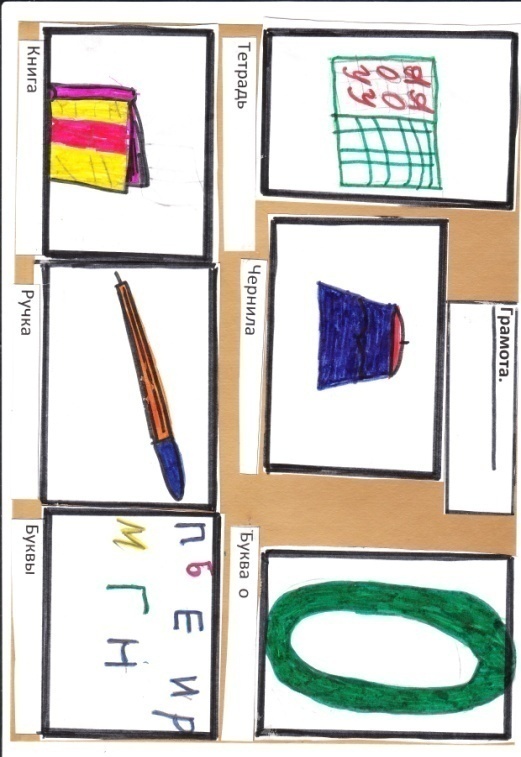 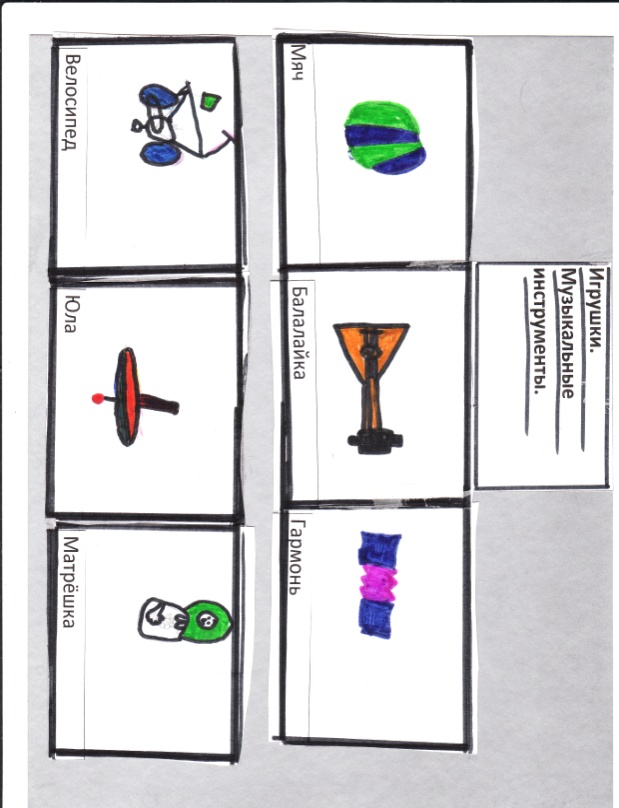 Использование  метода  проектов  делает  процесс  обучения  активным, творческим  и целенаправленным, а ученика  - ответственным  и целеустремлённым. Задача учителя – подготовить  школьников к активной познавательной деятельности, что требует от педагога творческого подхода и нестандартного взгляда на обычные вещи.  Моим ученикам нравится  больше конечный продукт проектной деятельности, а не  сам процесс работы над проектом. Но одно без другого невозможно. Вот что говорят  ученики, принимавшие участие в  проектной деятельности: «А давайте ещё что –нибудь  сделаем!»«Мне нравится узнавать новое  и делать то, что не могут другие.»« Ну и пусть трудно, зато интересно!»«А я и не знал, что школа – это здорово!»
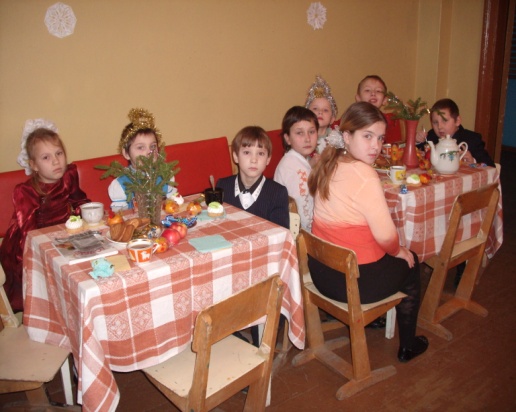 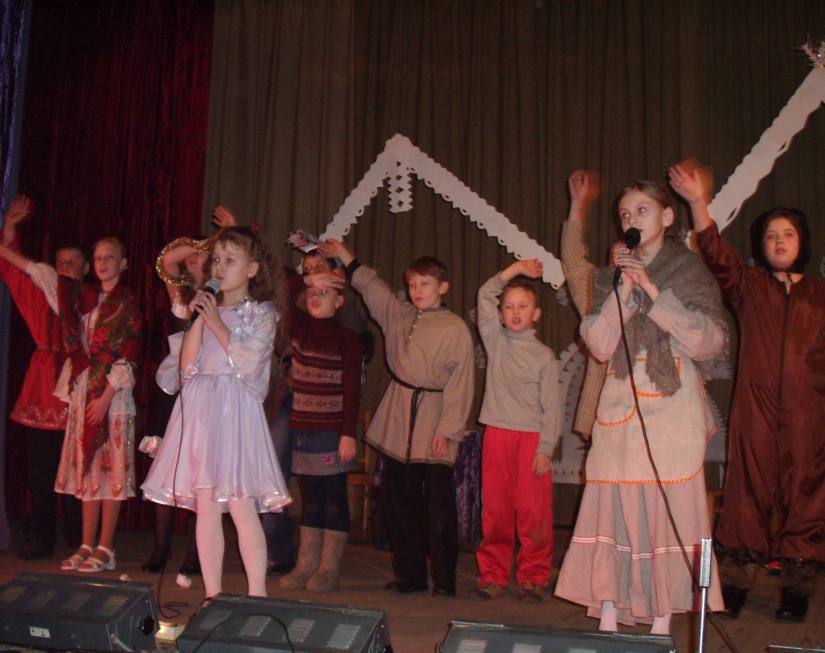 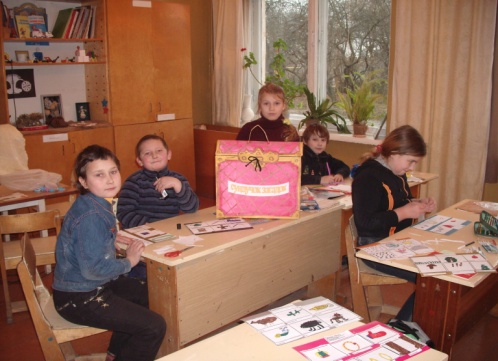